Основные требования, предъявляемые к деятельности воспитателей центров коррекционно-развивающего обучения и реабилитации
.
Брилькова Галина Александровна, заместитель директора по основной работе ГУО «Гомельский областной центр коррекционно-развивающего обучения и реабилитации»
Воспитатели ЦКРОиР Гомельской области
2021/2022 учебный год
129
(23 ЦКРОиР)
43 воспитателя ДО
86 воспитателей классов
31 дошкольная группа
(2020/2021 – 30)
53 класса
(2020/2021- 47)
Квалификационные характеристики
Образование
(педагогическое)
Квалификационная категория
б/к
2 к
в.к
1 к
высшее
97
75%
среднее специальное
32
25%
22
16,5%
60
47%
20
15,5%
27
21%
Задача: повышение категориального ценза воспитателей ЦКРОиР
Постановление МТ и СЗ РБ от 22 июля 2021 г. № 55 «Об изменении постановления Министерства труда и социальной защиты Республики Беларусь от 2 января 2012 г. № 1»
новая редакция 
Общих положений Единого квалификационного справочника должностей служащих
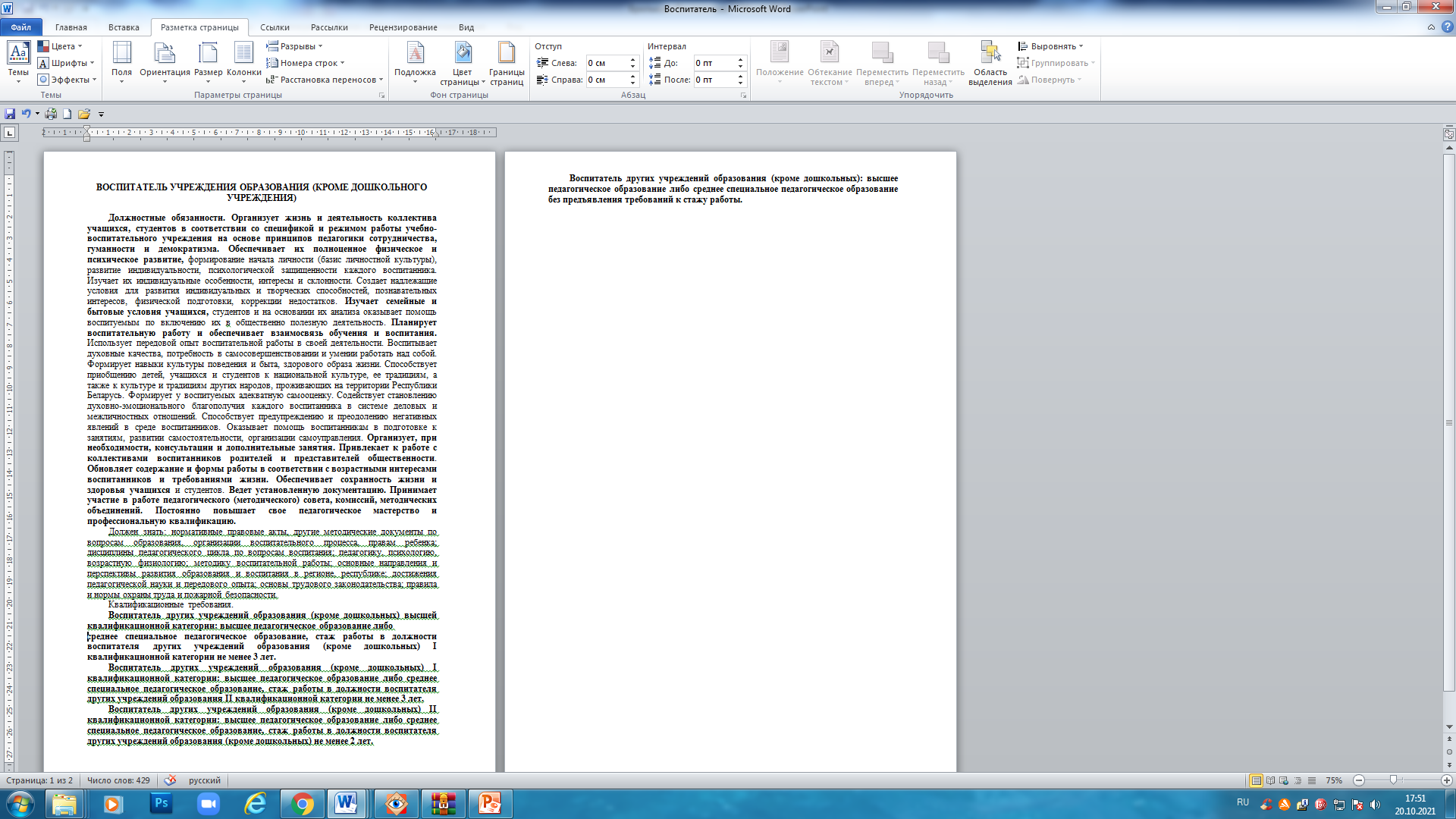 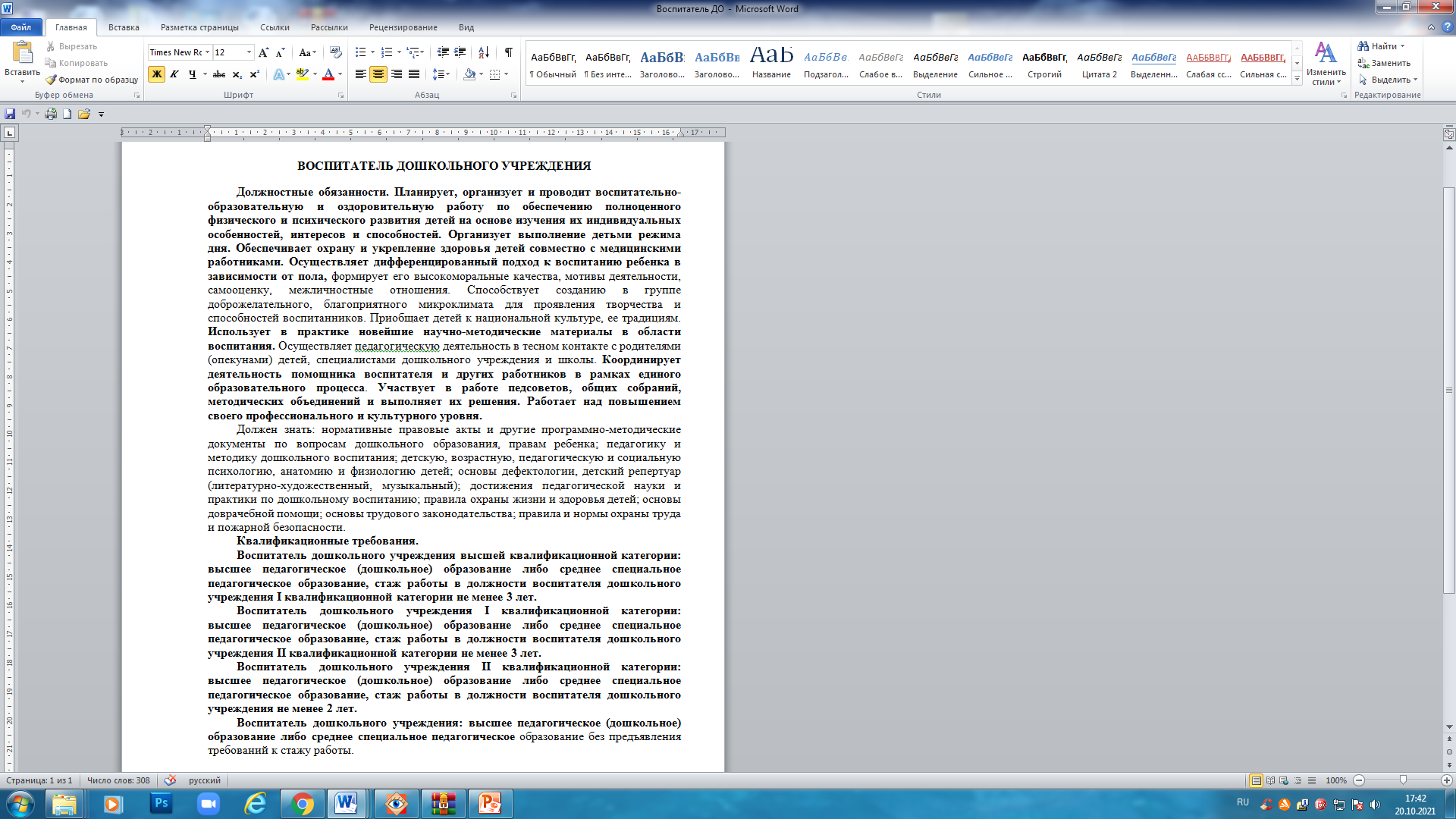 Образование воспитателей дошкольного образования в соответствии с должностью
43
Не имеют соответствующего образования
31%
Имеют соответствующее
образование
69%
Задача: обеспечить переподготовку воспитателям ДО ЦКРОиР
Требования, предъявляемые к деятельности воспитателей
Определяются:

1. Кодексом Республики Беларусь об образовании
2. Положением о ЦКРОиР
3. Должностной инструкцией воспитателя
4. Спецификой учреждения образования (центра коррекционно-развивающего обучения и реабилитации)
Специфика работы в ЦКРОиР
Диагностичность педагогической деятельности  воспитателя
Максимально индивидуализированный подход в образовательном процессе
Коррекционная направленность каждого режимного момента
Умение работать в команде
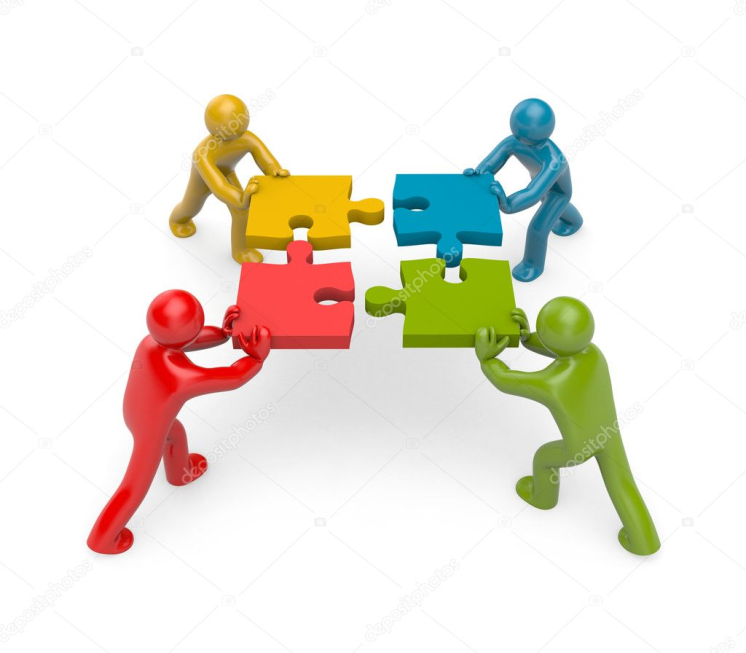 Диагностичность
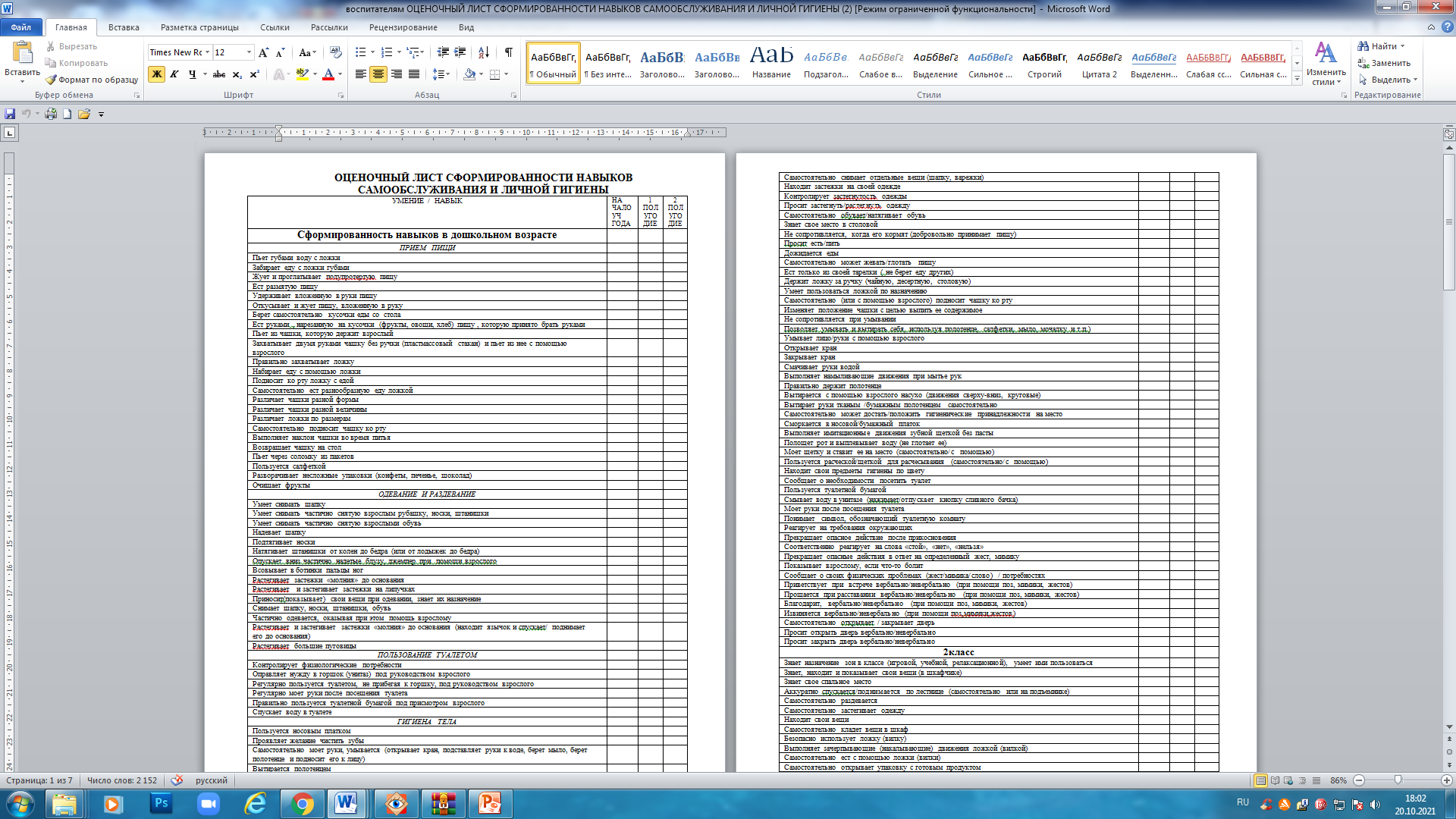 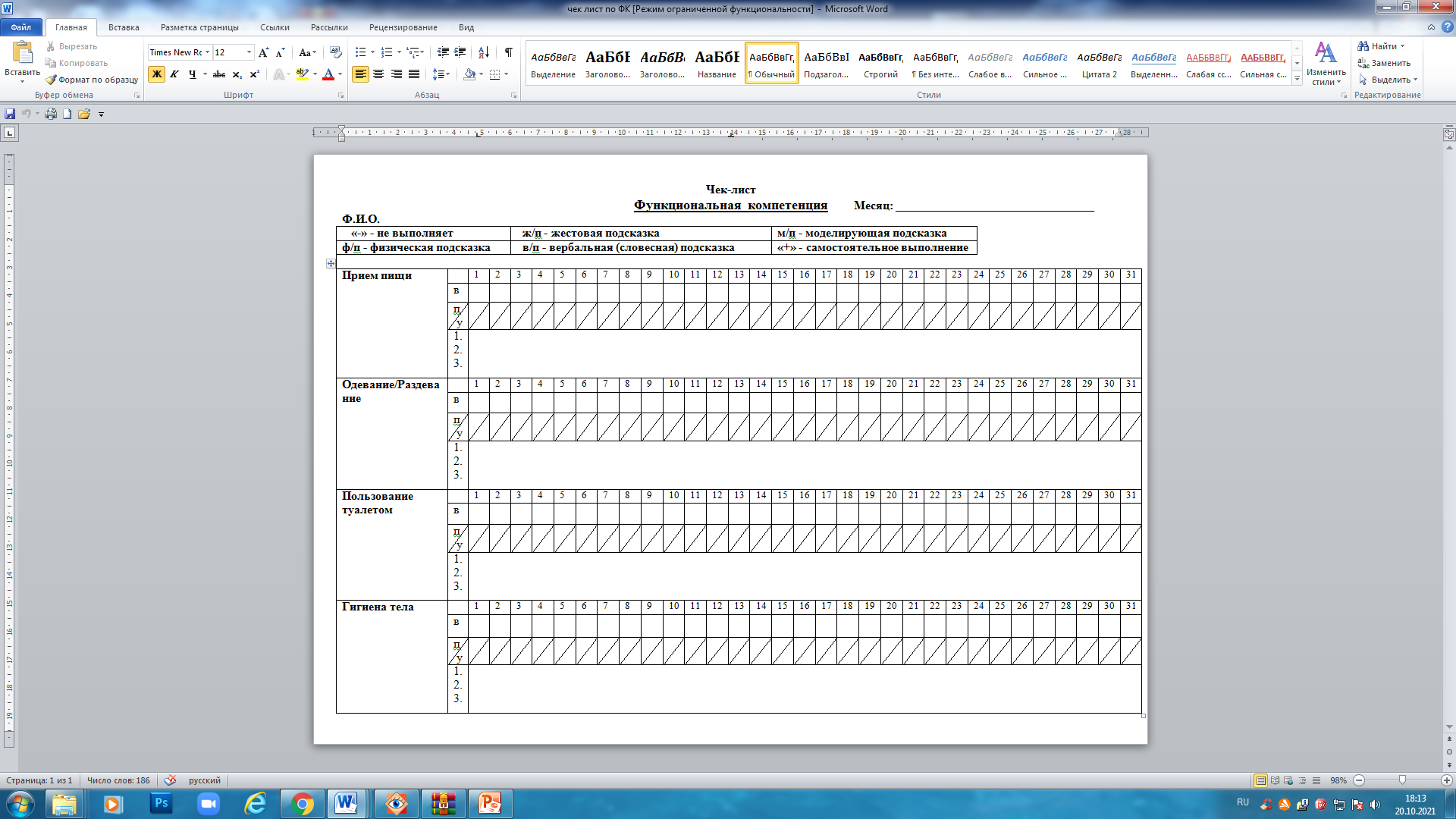 Документирование
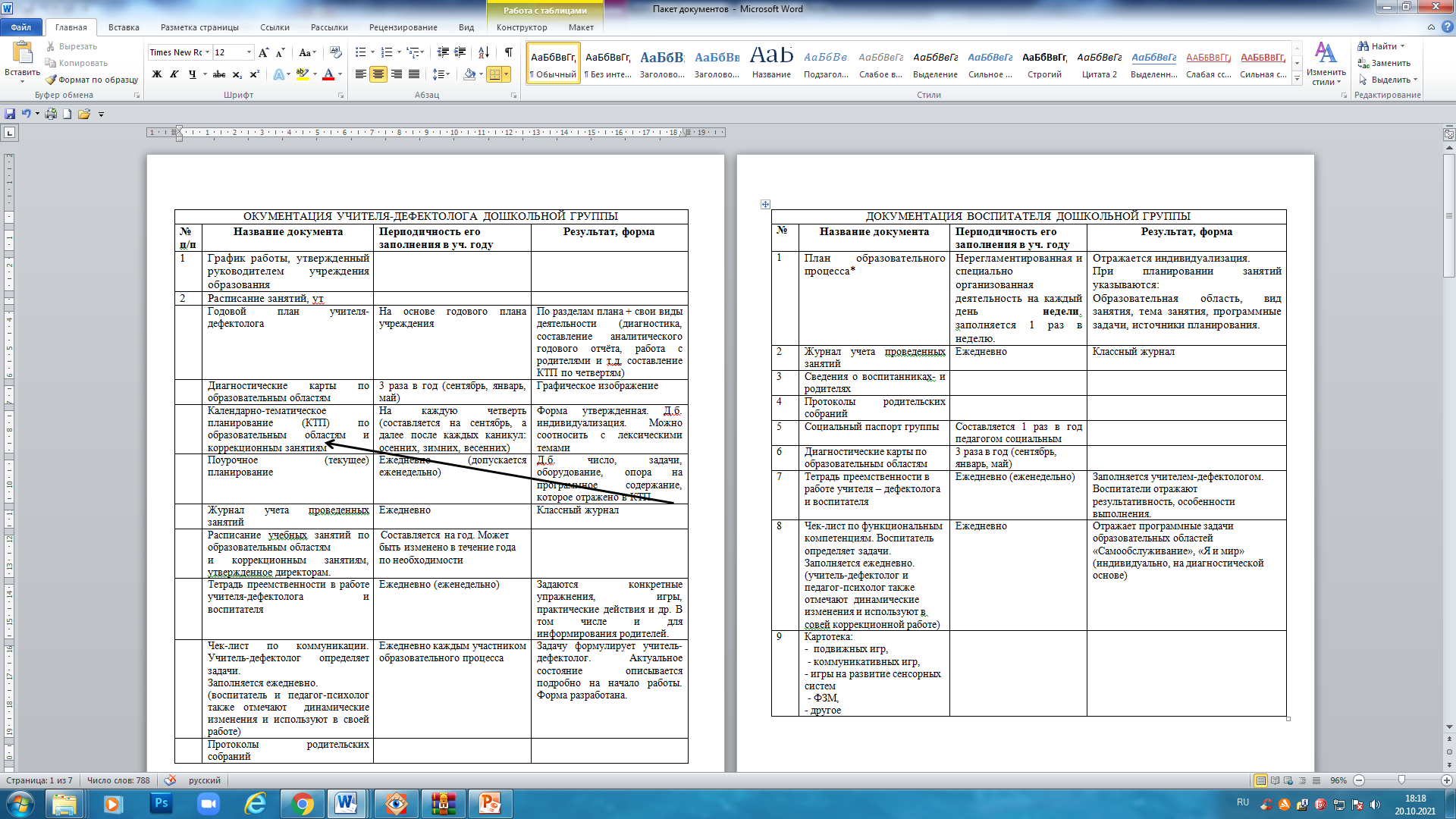 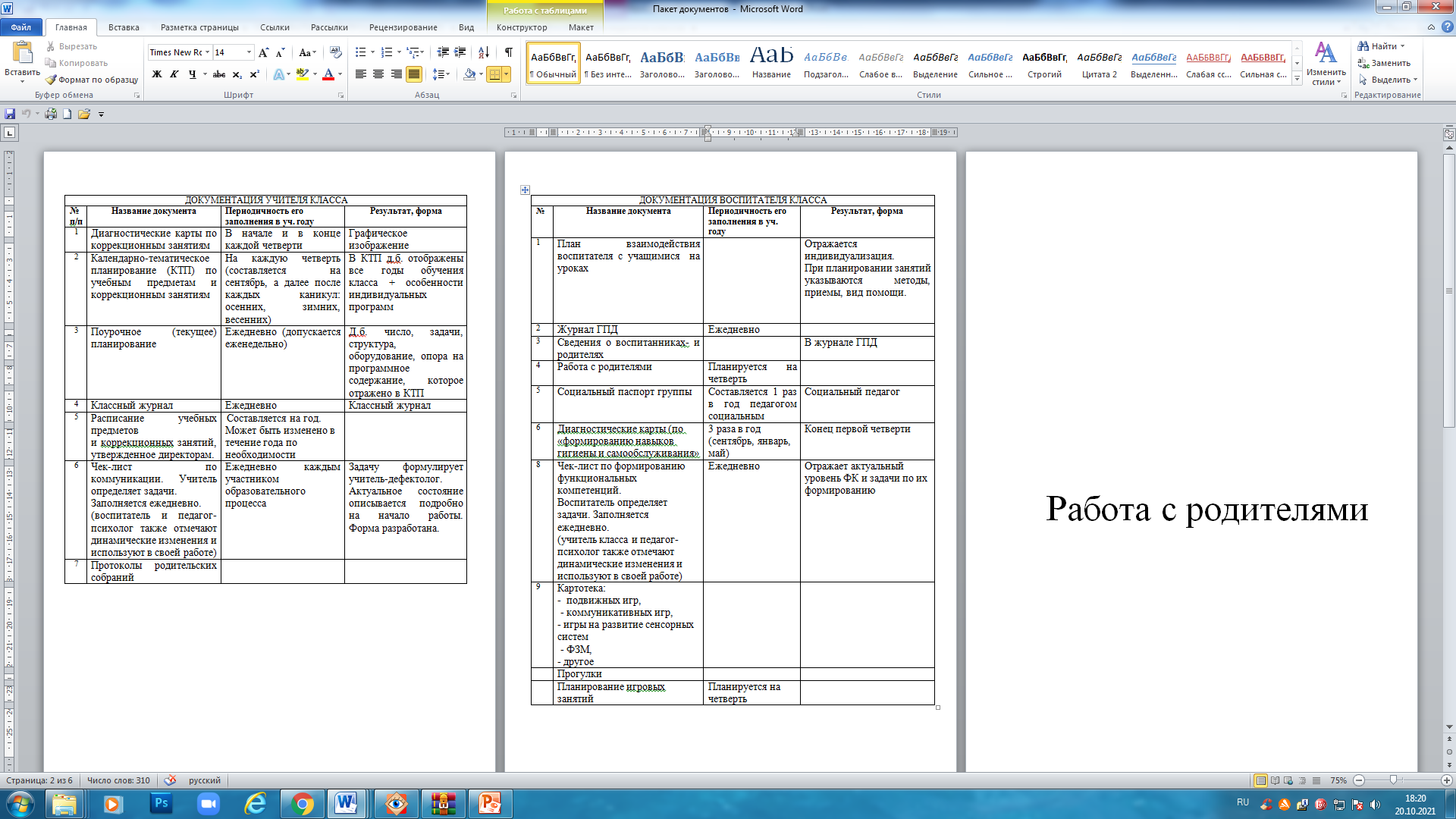 Сопровождение на уроках
Коррекционная направленность реализуется через
Владение информацией об актуальном уровне каждого ребенка:
- сенсорной интеграции, 
навыков применения  альтернативных средств коммуникации, 
других индивидуальных особенностей…
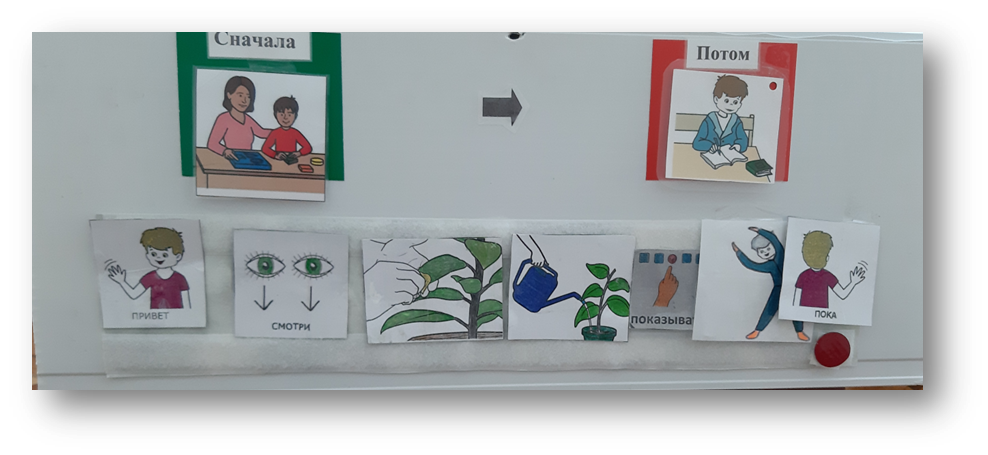 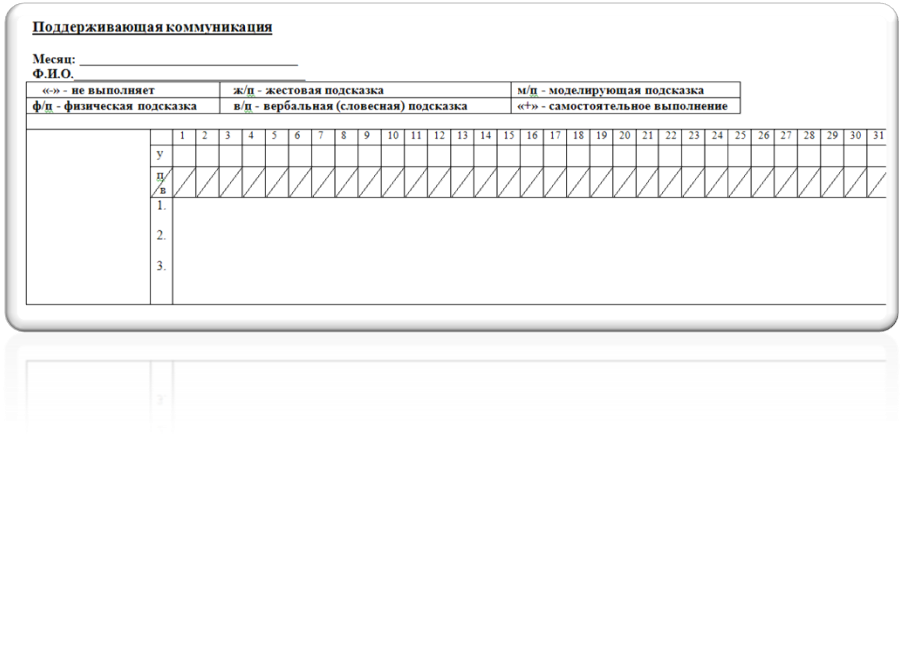 Умение работать в команде
Основные требования, предъявляемые к деятельности воспитателей центров коррекционно-развивающего обучения и реабилитации
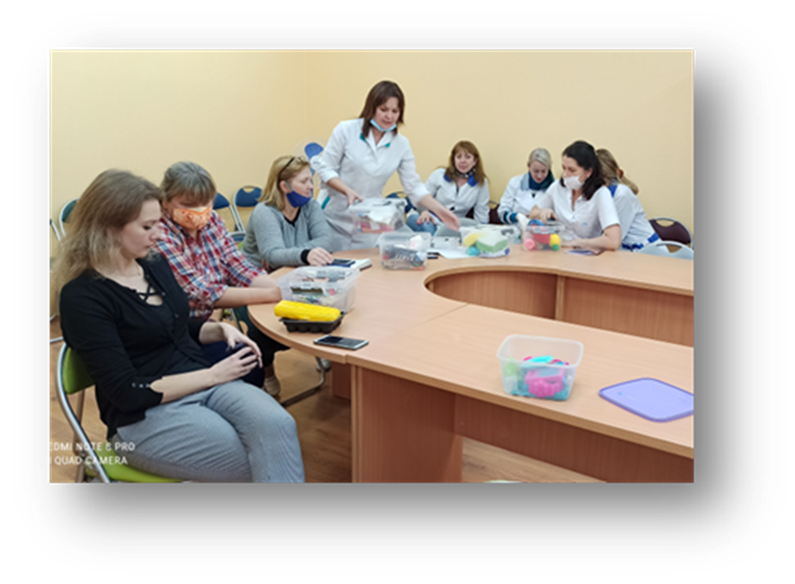 .
Брилькова Галина Александровна, заместитель директора по основной работе ГУО «Гомельский областной центр коррекционно-развивающего обучения и реабилитации»